Microsoft szoftverek a szakképzésben
Gubicza József
C#, SharePoint fejlesztés (ELTE – IK)
Egyből a közepébe…
[Speaker Notes: Nem fogok belemenni: Nyelvi különbségek, Szebb nyelvek-e mint mások, Vizuális szerkesztő felület, Előbb lehet élményt szerezni vele a tanulóknak (WinForms) : -> két gomb, egy textbox..

Ezeket már kellően sokat hangoztattuk. Helyette: !! Munkahelyi tapasztalatok, felsőoktatási tapasztalatok… !!]
Demo…
Miért?
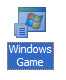 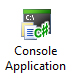 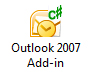 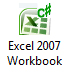 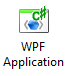 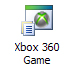 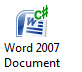 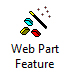 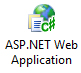 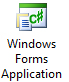 Miért? 2.
A megtanulása ingyenes (Express változat)
A megszerzett tudást továbbvihetjük munkahelyre és felsőoktatásba is.
Munkahelyi kereslet: Állás hírdetések
Egy szintaxis, nagyon sok lehetőség.
Támogatás: DevPortal, MSDN fórumok, rengeteg blog, cikk, leírás.
[Speaker Notes: Kereső motor: C# állás vagy .NET állás]
Könyvek...
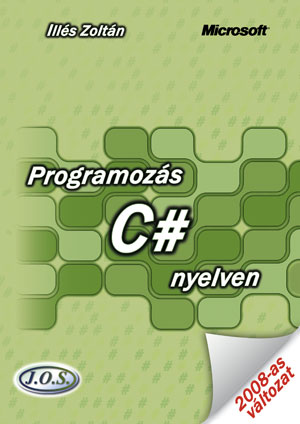 A web-programozó szakképesítés
Web-programozó (felsőfokú szakképesítés - 2 év)  
A tanuló a képzés befejezésekor olyan gyakorlati készségekkel rendelkezik, amelyek alapján képes a különböző típusú webes felületek, honlapok, tervezési feladatainak megoldására, elkészítésére és programozására.
A web-programozó munkája során:
elektronikusan tárolt szöveget kiadványszerkesztővel szerkeszt
vektor- és rasztergrafikus képet hoz létre, valamint szerkeszti azokat,
síkbeli és 3D animációkat készít,
a forrásanyagokból kliens oldali fejlesztő eszközökkel (mint például a HTML, XML, JavaScript) statikus weboldalakat fejleszt,
az adatkezeléshez szerver oldali fejlesztő eszközzel (PHP, .NET, Java) dinamikus weboldalakat fejleszt.
Forrás: COMPUTER SCHOOL SZÁMÍTÁSTECHNIKAI SZAKKÖZÉPISKOLA hirdetése az augusztusi Felvételi Információs Szolgálat hírlevelében
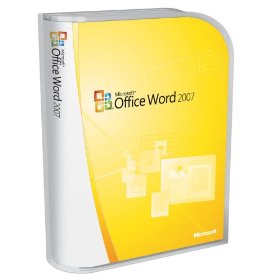 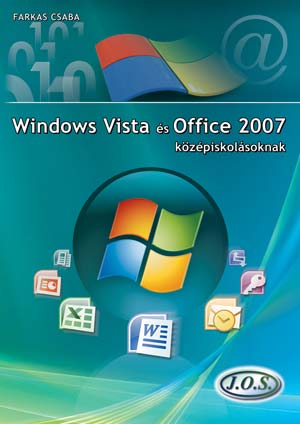 A web-programozó szakképesítés
Web-programozó (felsőfokú szakképesítés - 2 év)  
A tanuló a képzés befejezésekor olyan gyakorlati készségekkel rendelkezik, amelyek alapján képes a különböző típusú webes felületek, honlapok, tervezési feladatainak megoldására, elkészítésére és programozására.
A web-programozó munkája során:
elektronikusan tárolt szöveget kiadványszerkesztővel szerkeszt
vektor- és rasztergrafikus képet hoz létre, valamint szerkeszti azokat,
síkbeli és 3D animációkat készít,
a forrásanyagokból kliens oldali fejlesztő eszközökkel (mint például a HTML, XML, JavaScript) statikus weboldalakat fejleszt,
az adatkezeléshez szerver oldali fejlesztő eszközzel (PHP, .NET, Java) dinamikus weboldalakat fejleszt.
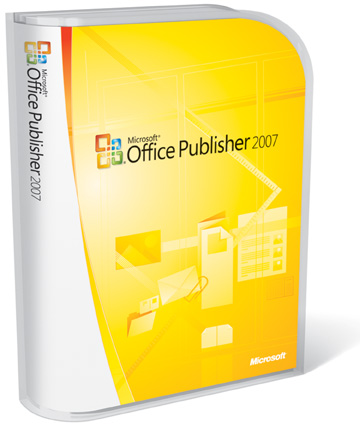 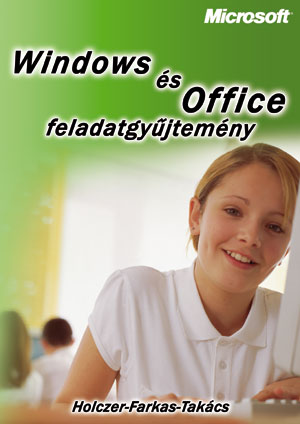 Forrás: COMPUTER SCHOOL SZÁMÍTÁSTECHNIKAI SZAKKÖZÉPISKOLA hirdetése az augusztusi Felvételi Információs Szolgálat hírlevelében
A web-programozó szakképesítés
Web-programozó (felsőfokú szakképesítés - 2 év)  
A tanuló a képzés befejezésekor olyan gyakorlati készségekkel rendelkezik, amelyek alapján képes a különböző típusú webes felületek, honlapok, tervezési feladatainak megoldására, elkészítésére és programozására.
A web-programozó munkája során:
elektronikusan tárolt szöveget kiadványszerkesztővel szerkeszt
vektor- és rasztergrafikus képet hoz létre, valamint szerkeszti azokat,
síkbeli és 3D animációkat készít,
a forrásanyagokból kliens oldali fejlesztő eszközökkel (mint például a HTML, XML, JavaScript) statikus weboldalakat fejleszt,
az adatkezeléshez szerver oldali fejlesztő eszközzel (PHP, .NET, Java) dinamikus weboldalakat fejleszt.
Forrás: COMPUTER SCHOOL SZÁMÍTÁSTECHNIKAI SZAKKÖZÉPISKOLA hirdetése az augusztusi Felvételi Információs Szolgálat hírlevelében
Expression Blend && Sketchflow
„.. síkbeli és 3D animációkat készít ..”
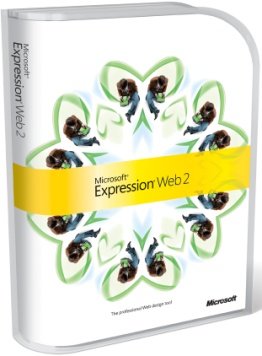 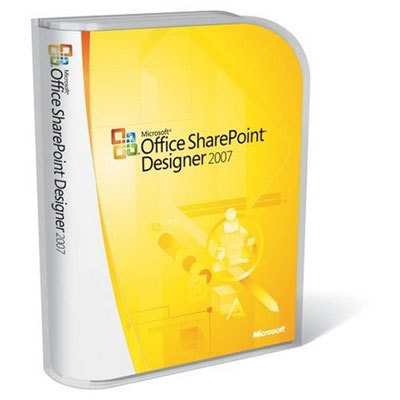 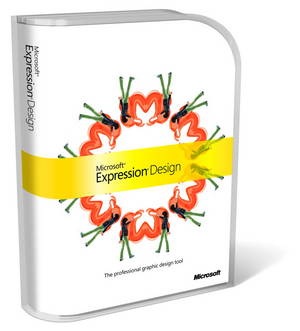 Expression Web  -  SharePoint Designer
Expression Design
„..vektor- és rasztergrafikus képet hoz létre..”
[Speaker Notes: A fejlesztési folyamat az alábbi ábrákra bontható. Az előző két pontot:

vektor- és rasztergrafikus képet hoz létre, valamint szerkeszti azokat: Design,
síkbeli és 3D animációkat készít: Expression Blend,]
A web-programozó szakképesítés
Web-programozó (felsőfokú szakképesítés - 2 év)  
A tanuló a képzés befejezésekor olyan gyakorlati készségekkel rendelkezik, amelyek alapján képes a különböző típusú webes felületek, honlapok, tervezési feladatainak megoldására, elkészítésére és programozására.
A web-programozó munkája során:
elektronikusan tárolt szöveget kiadványszerkesztővel szerkeszt
vektor- és rasztergrafikus képet hoz létre, valamint szerkeszti azokat,
síkbeli és 3D animációkat készít,
a forrásanyagokból kliens oldali fejlesztő eszközökkel (mint például a HTML, XML, JavaScript) statikus weboldalakat fejleszt,
az adatkezeléshez szerver oldali fejlesztő eszközzel (PHP, .NET, Java) dinamikus weboldalakat fejleszt.
Forrás: COMPUTER SCHOOL SZÁMÍTÁSTECHNIKAI SZAKKÖZÉPISKOLA hirdetése az augusztusi Felvételi Információs Szolgálat hírlevelében
SharePoint Designer vs Expression Web
Közös vonások:
Vizuális szerkeszthetőséget biztosít: CSS, XHTML, ASP.NET 
Külön megjelenítő és kódnézet, a nyelvtől függetlenül (XHTML, CSS, XSLT)
Komoly CSS és elrendezés támogatás, 
Stílus menedzsment és alkalmazás
Tulajdonságok szerkesztése
IntelliSense 
Riportok készítése
 Az ASP.NET 2.0 integrált támogatása
Vezérlők „on-the-fly” megjelenítése
Vezérlők designolása
Tulajdonságok szerkesztése
IntelliSense
XHTML és CSS séma kompatibilitás
Profi UI és munkaterület
SharePoint Designer vs. Expression Web
„.. a forrásanyagokból kliens oldali fejlesztő eszközökkel (mint például a HTML, XML, JavaScript) statikus weboldalakat fejleszt …”
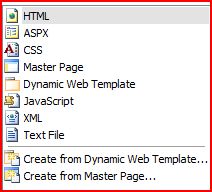 „..az adatkezeléshez szerver oldali fejlesztő eszközzel (PHP, .NET(?), Java) dinamikus weboldalakat fejleszt.. „
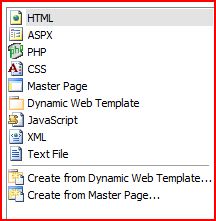 Expression Blend && Sketchflow
„.. síkbeli és 3D animációkat készít ..”
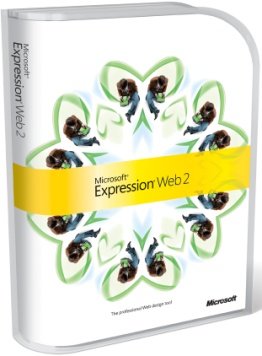 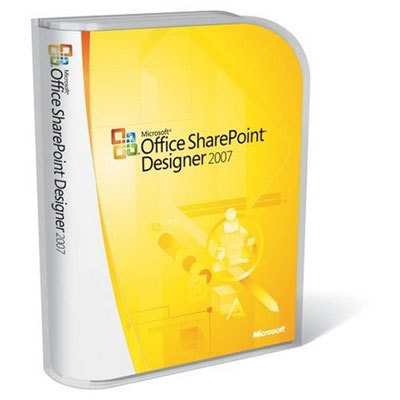 Tesztelés
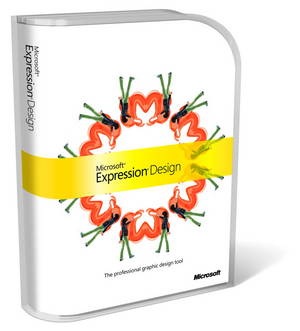 Expression Web  -  SharePoint Designer
Expression Design
„..vektor- és rasztergrafikus képet hoz létre..”
[Speaker Notes: Ezek gyakorlati szempontok, amit a szakképzési szempontokkal együtt a SharePoint Designer teljesít.]
CSS szerkesztés és ellenőrzés
Fejlesztési eszközök
Fejlesztési eszközök
Ellenőrző eszközök
[Speaker Notes: Tervezés, tesztelés, oldal publikálás]
CSS ellenőrző eszköz
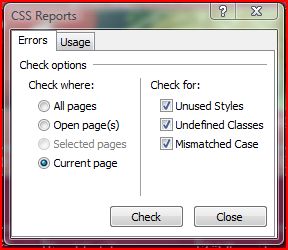 Compatibility checker
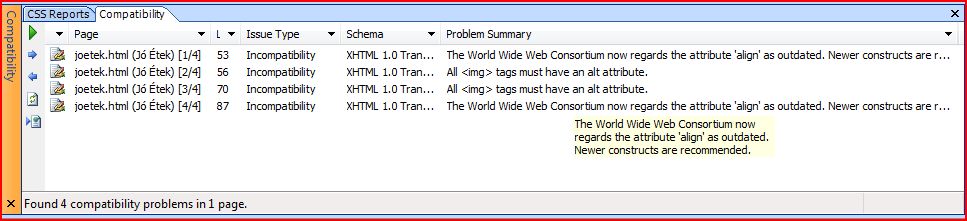 Compatibility checker HTML report
Markup kód tervezés és ellenőrzés
Fejlesztési eszközök
Fejlesztési eszközök
Ellenőrző eszközök
Accessibility Checker & Hyperlinks
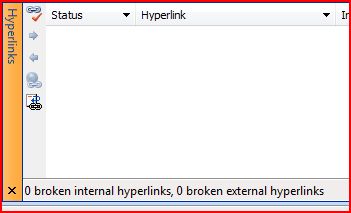 Ezeken kívül: Site Summary
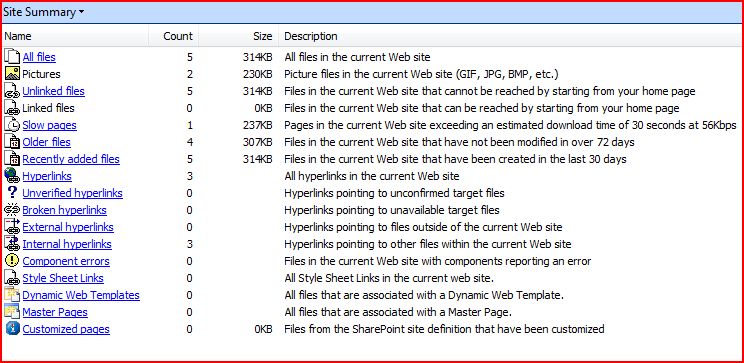 Oldalak feltöltése (Publikálás)
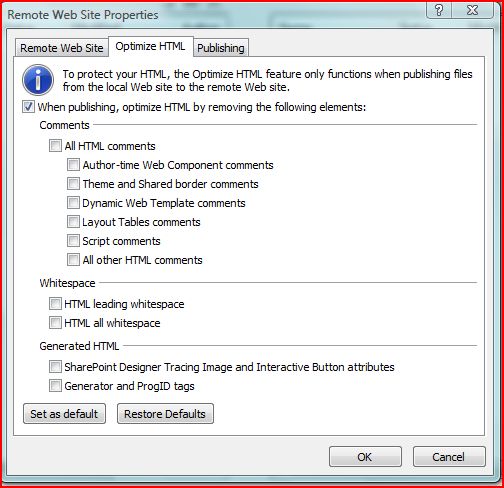 [Speaker Notes: A SharePoint Deisgner nem az aminek látszik! Egyszerű toolnak, de valójában lefed gyakorlati tapasztalatokon alapuló elvárásokat és a szakképzési elvárásokat minden gond nélkül]
Link a dia végén 
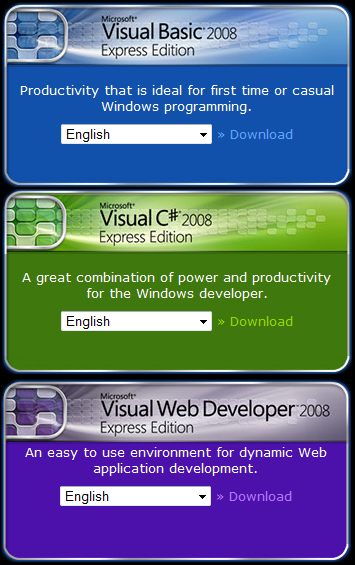 „ az adatkezeléshez szerver oldali fejlesztő eszközzel (PHP, .NET, Java) dinamikus weboldalakat fejleszt. „
Szerver oldali fejlesztőeszközök
Microsoft Visual Studio 2008 Express változatok
(Ingyenesek)
Linkek
SharePoint Deisnger (ingyenes)
http://www.microsoft.com/downloads/details.aspx?familyid=baa3ad86-bfc1-4bd4-9812-d9e710d44f42&displaylang=hu
Visual Studio Express Editions (ingyenes)
http://www.microsoft.com/express/download/
Köszönöm figyelmüket!Kérdések?